Земельный участок по адресу: г. Пермь, Орджоникидзевский район, ул. Лянгасова,  133
Кадастровый номер квартала– Снят с ГКУ
Площадь земельного участка – 20 031 кв.м.
Форма собственности – государственная собственность не разграничена;
Градостроительный регламент – зона оптовой торговли, открытых рынков (Ц-5);
Вид разрешенного использования – магазины, торговые комплексы;
Транспортная доступность: расстояние до остановки общественного транспорта «Академика Веденеева» – 700м, автобусы №№ 23, 24, 44, 48, 58, 77;
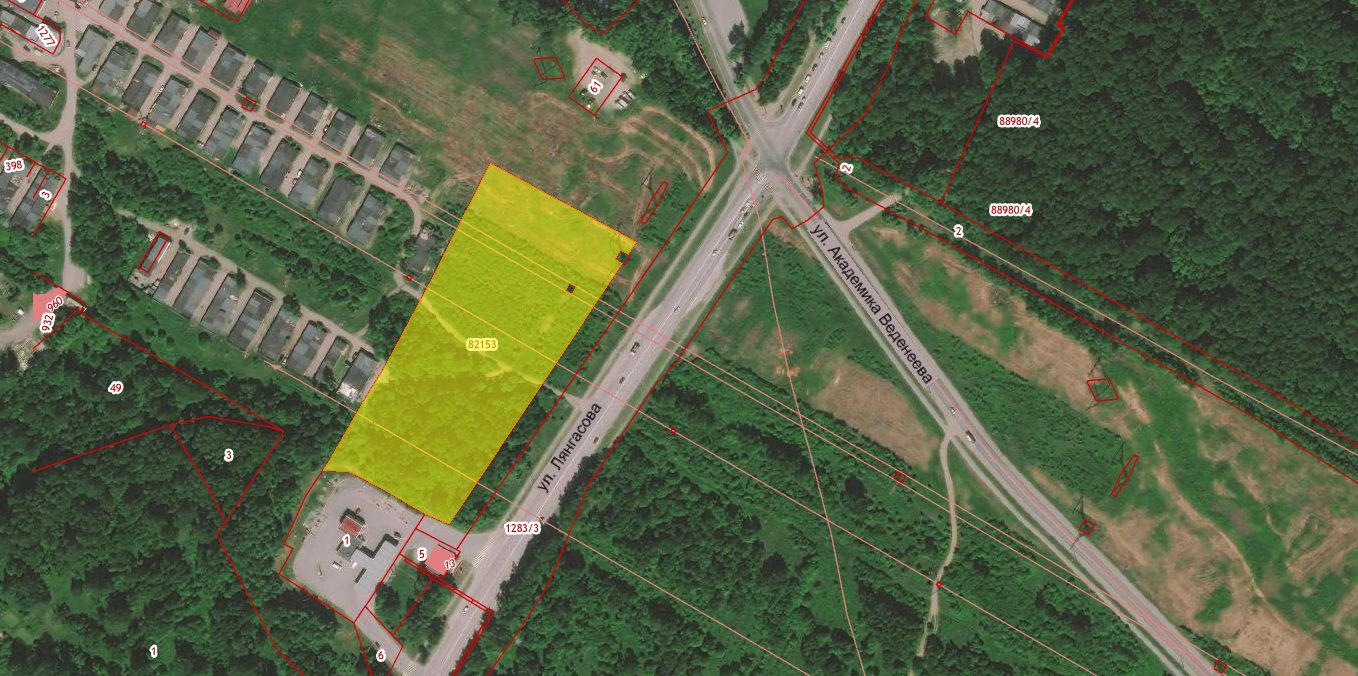 Техническая возможность подключения к сетям инженерной инфраструктуры
Водоснабжение – возможность подключения имеется, необходимо провести ряд мероприятий;
 Водоотведение – возможность подключения имеется, необходимо провести ряд мероприятий
 Газоснабжение –  возможность подключения имеется;
 Энергоснабжение – возможно по индивидуальному проекту;
 Теплоснабжение – возможность подключения имеется, 7,34гкал/час.